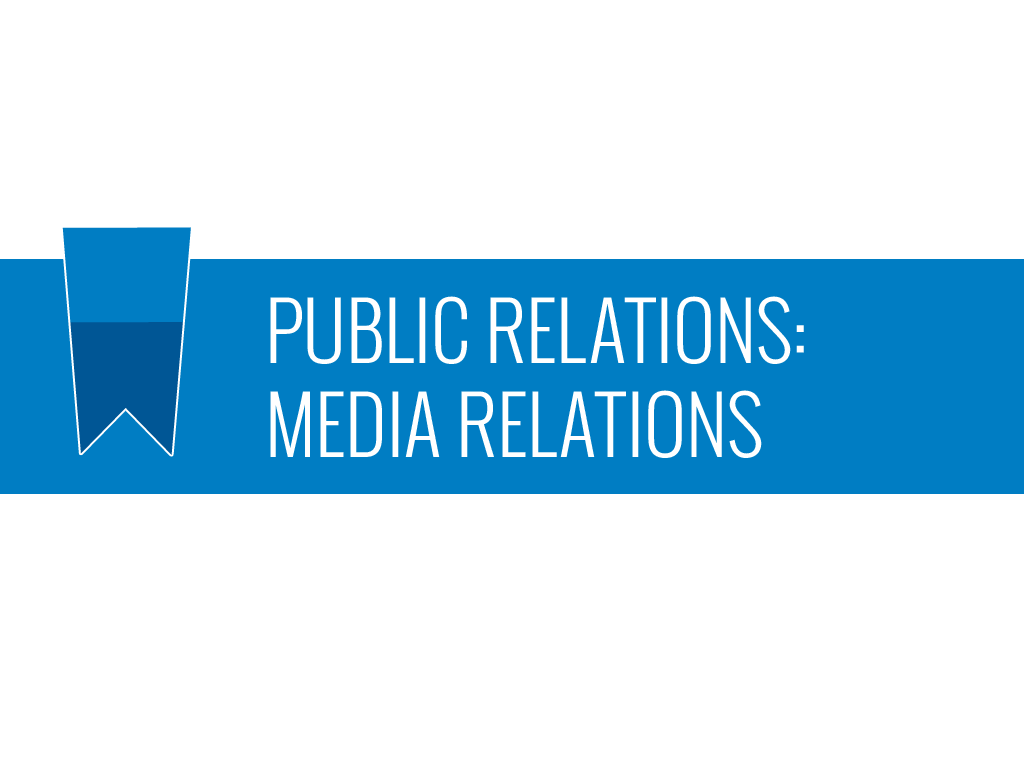 © 2013  Shepherd.  All rights reserved. Any duplication, reproduction or usage of this document or any portion thereof without the written consent from Shepherd is prohibited.
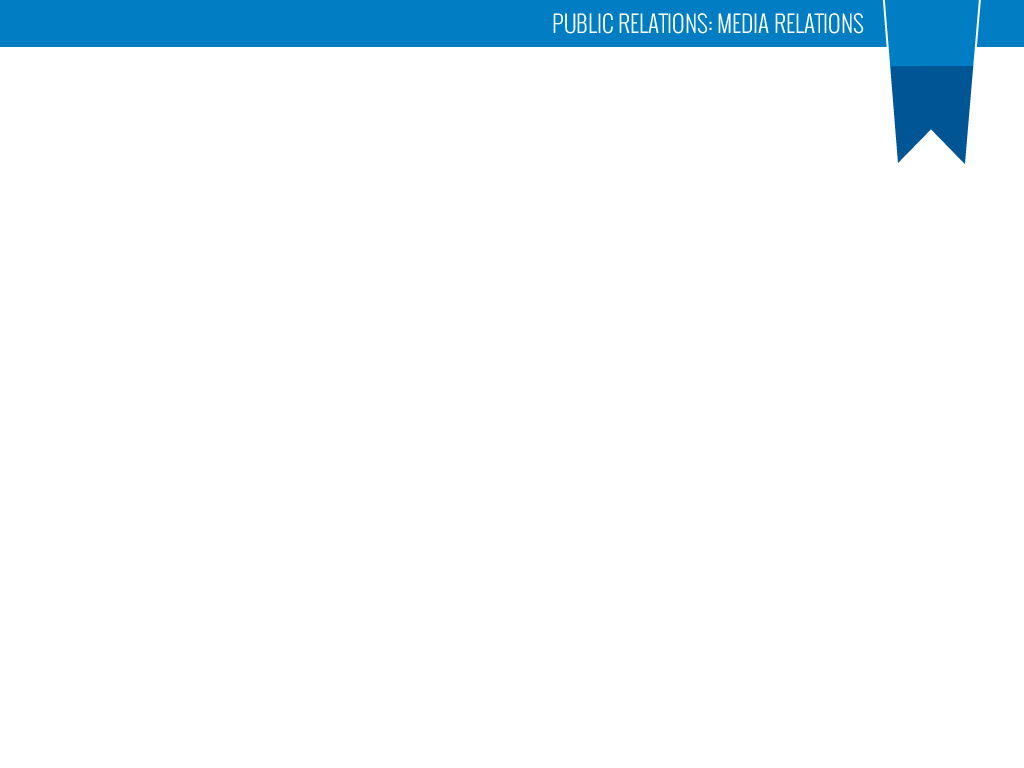 What is media relations?
Media relations is building relationships with contacts at media outlets, informing the public about your company or organization.
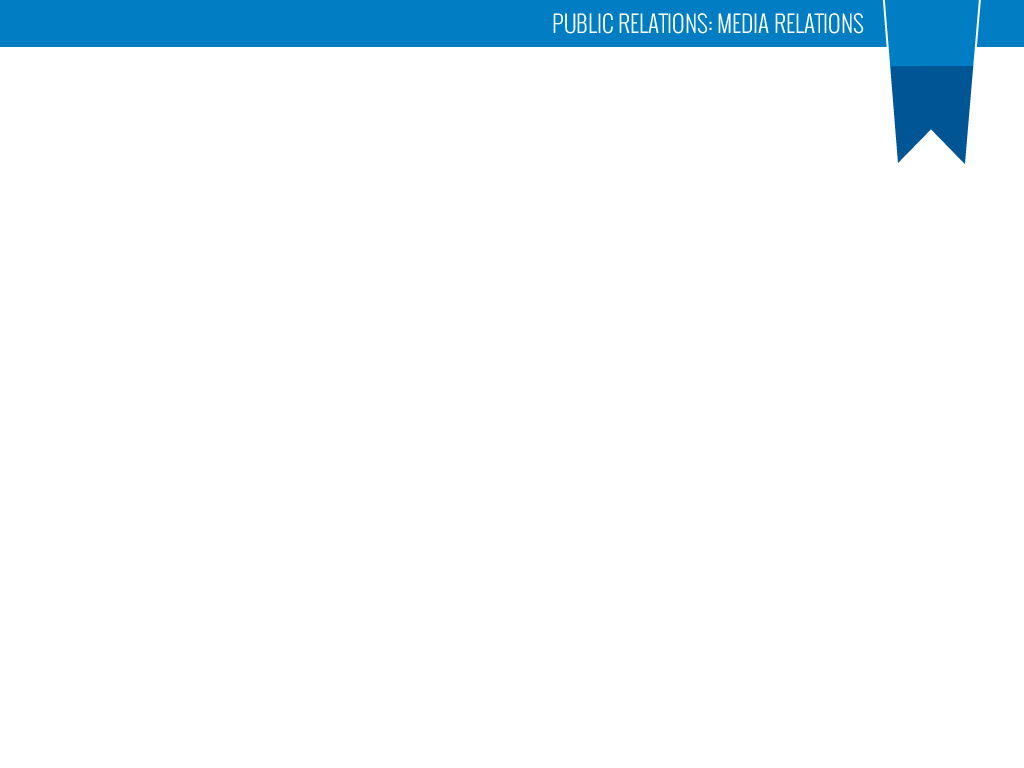 What are the tools of media relations?
Communications plan
Media list
Editorial calendar
Fact sheet
Media kit
Press releases
Pitches
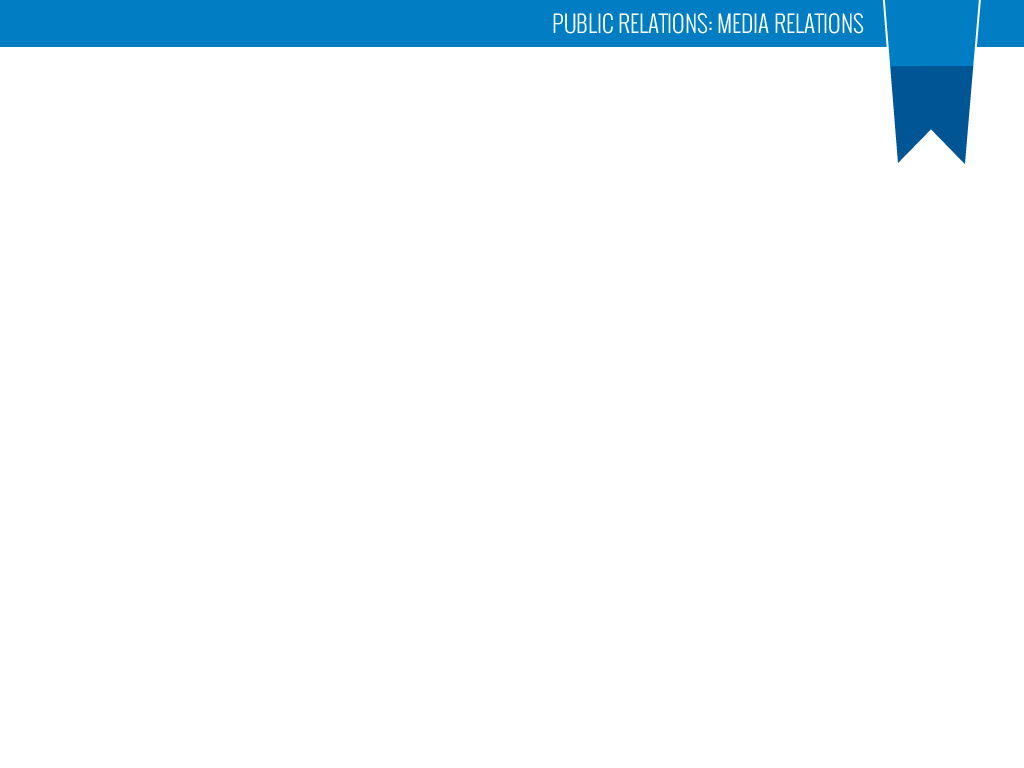 Creating a Media List
“To truly do your job, you need to be immersed in the industry news and know whom you’re targeting.”

Identify the story
Sharpen your focus
Create your outlet list
Fill in the gaps
Find your reporter
Use social media
Call
Monitor
Source: Ragan’s PR Daily - http://www.prdaily.com/Main/Articles/How_to_build_a_robust_media_listfor_free_12053.aspx
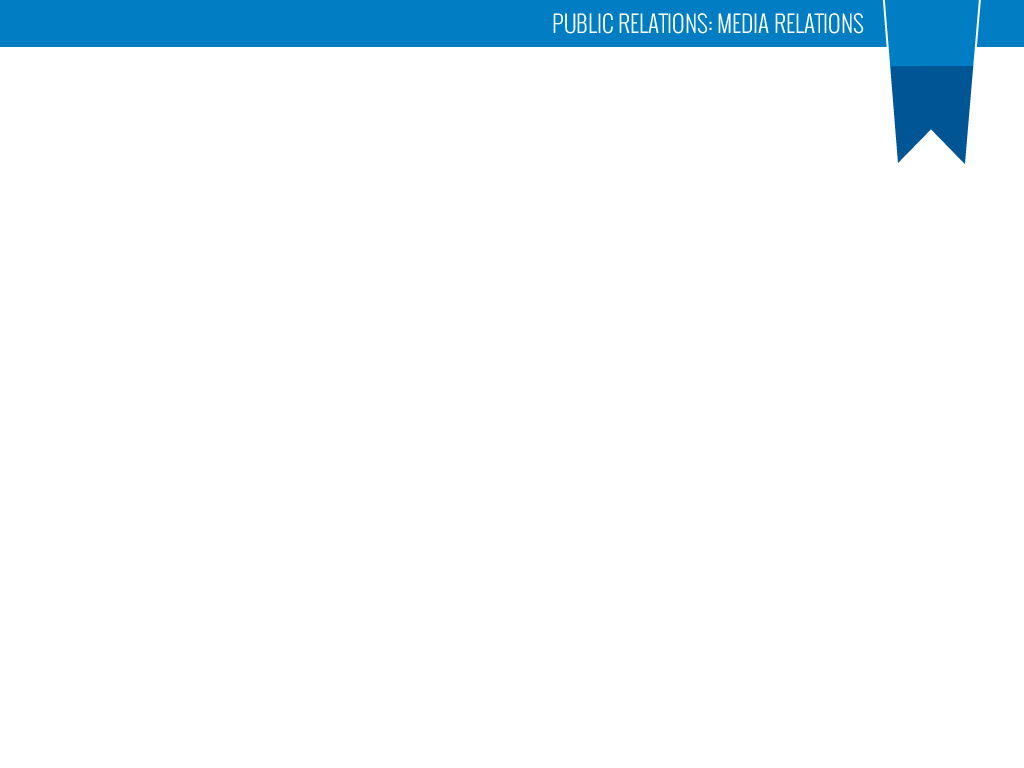 Communicating to the Media
Be succinct in presenting information
Familiarize yourself with the outlet/journalist you are pitching. Which reporter usually covers topics related to your pitch? 
Identify the best contact – Don’t send a press release to everyone in the newsroom. Identify the news assignment desk email or specific journalist. 
Bloggers are valid members of the media. 
Keep deadlines in mind. 
Magazines have longer lead times (sometimes 4-6 months in advance!). 
Newspaper feature stories want information 2-4 weeks in advance. 
If a newspaper is printed on Friday, Wednesday is typically crunch time. So, this is not the best day to reach out with a new story idea. 
Additional ways to get the story out: Letter to the Editor, Community Calendar, Guest articles, submit photos.
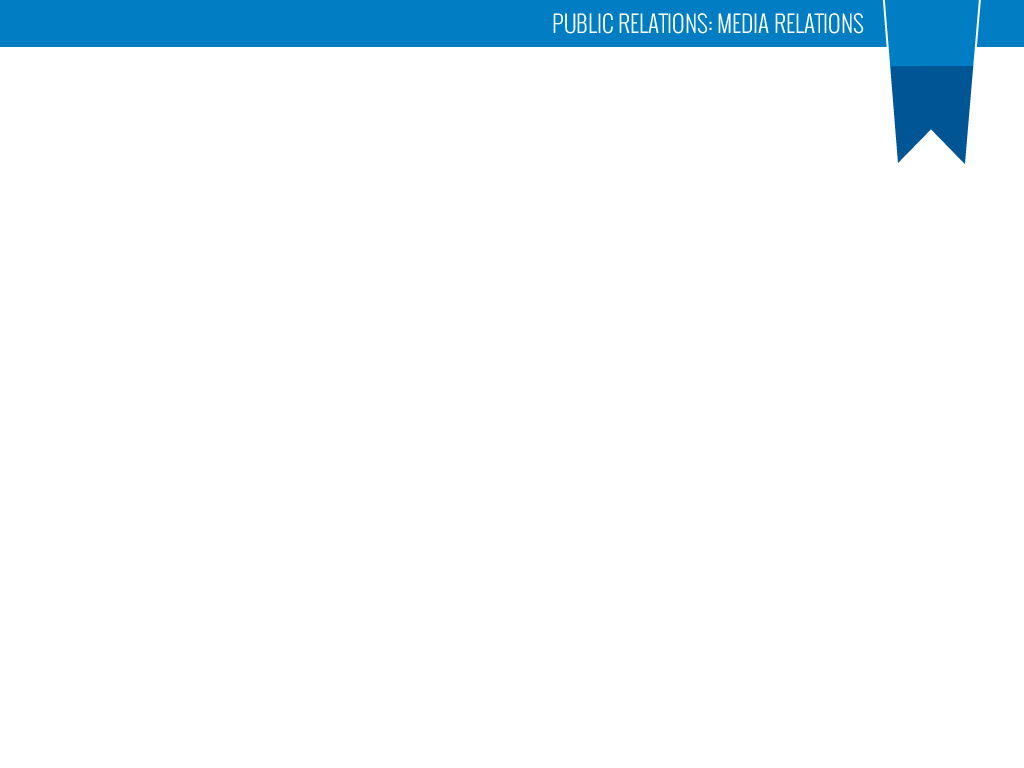 Press Releases – The Basics
Five Tips: On Writing A Press Release
Be sure to cover the basics in the first paragraph: who, what, where, when, why and how.
Make sure you include a date and contact information for follow up.
Use the third-person tense (for example, he, she, and they, rather that I or we).
Stick to the facts and, if you want to share an opinion, put it in quotes and attribute the statement.
Proofread the release carefully!
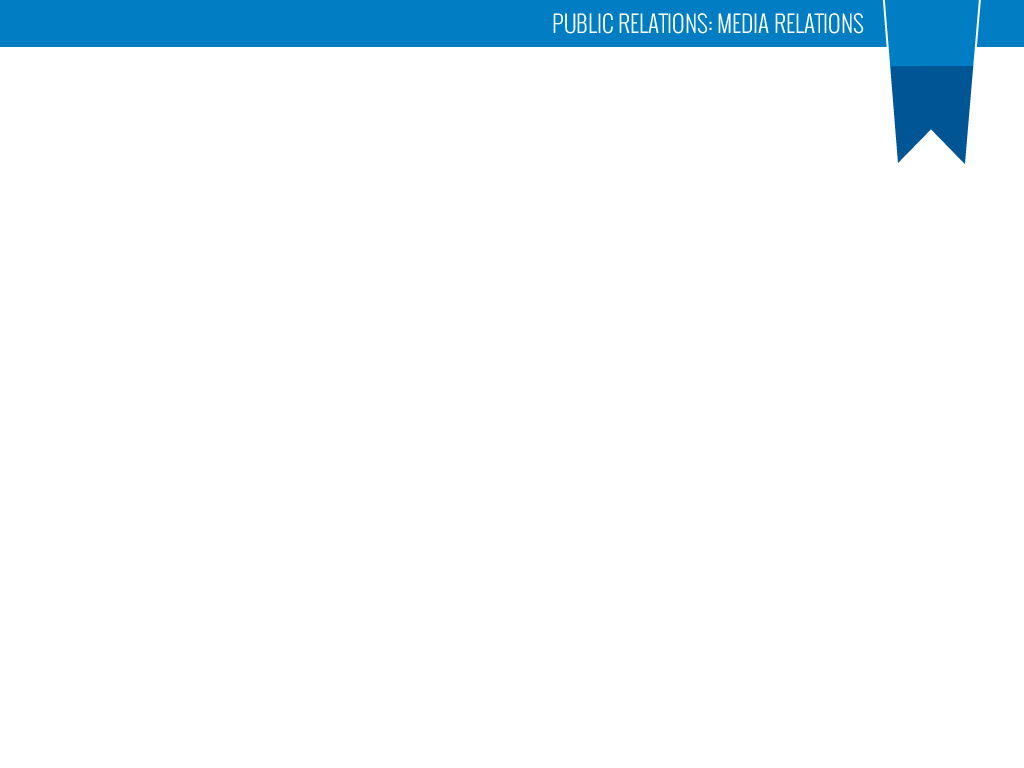 What makes a story relevant?
Timeliness
Speak to the target audience
Significance – what is the effect on the reader? How will it benefit them?
Prominence/Names- well known people can gain more coverage
Unusualness/oddity – uncommon event or situation
Human Interest – personal side of a story
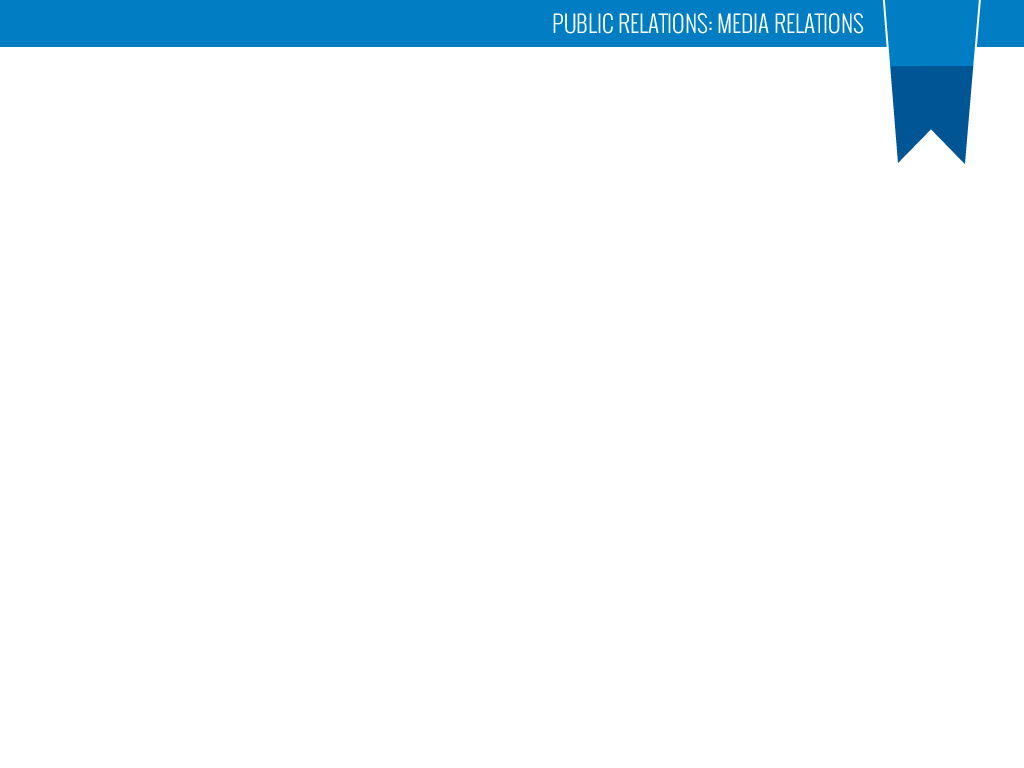 Helpful Tools and Advice
Free lead services 
Cision, Vocus, PR Newswire, HARO, TravelNews Link
Maximize partnerships with media and other organizations
Participate in the conversation 
Be and think like a journalist
Submit news to Ponte Vedra Recorder: https://www.beachesleader.com/news-release
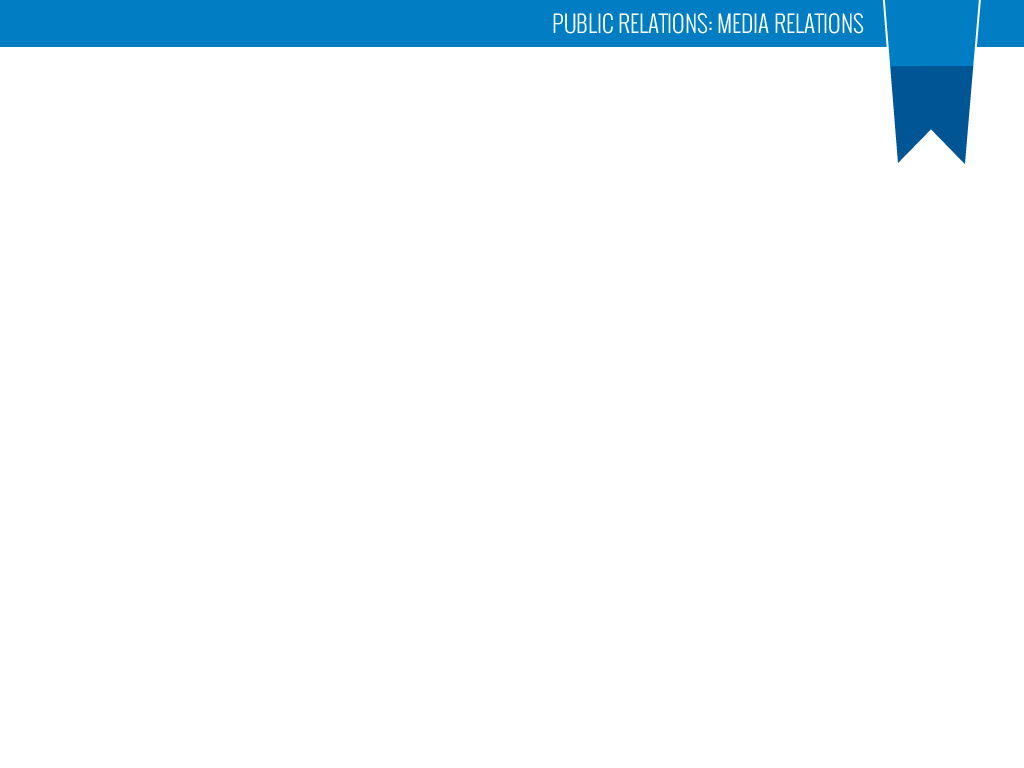 Measuring Media Relations Results
Use Google alerts to track placements
www.google.com/alerts
Search for additional placements
Measure: number of placements, impressions